Objectifs :
Associer différentes représentations d’un nombre (1 à 9).
Je sais reconnaitre les différentes représentation d’un nombre.
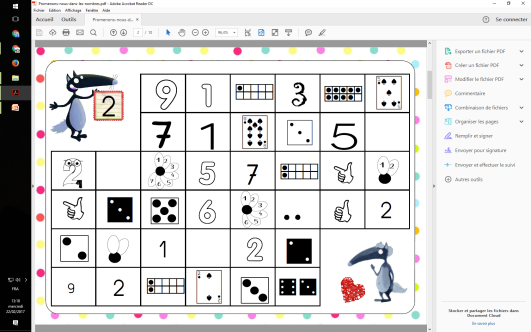 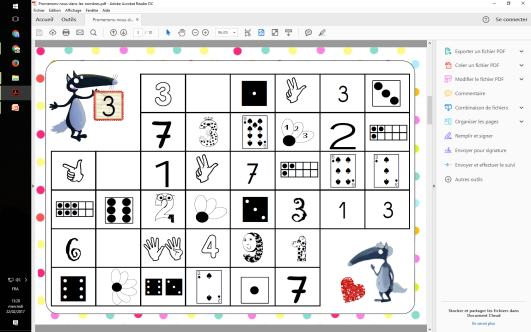 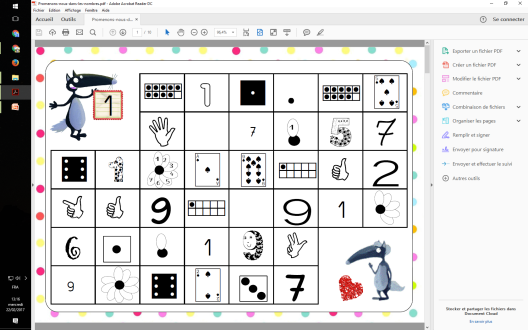 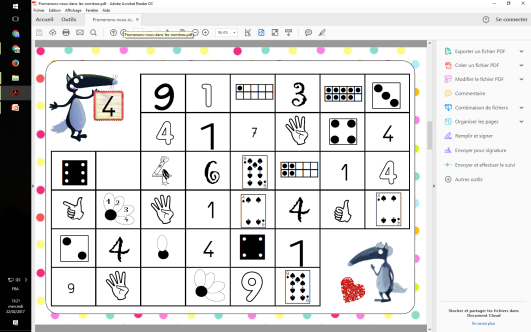 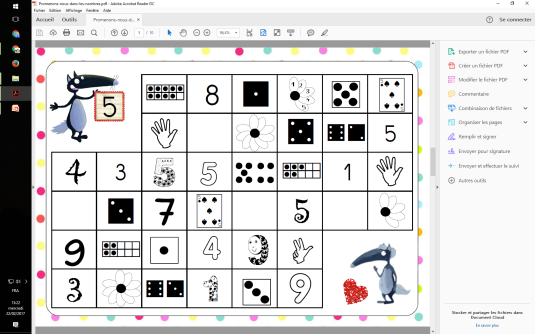 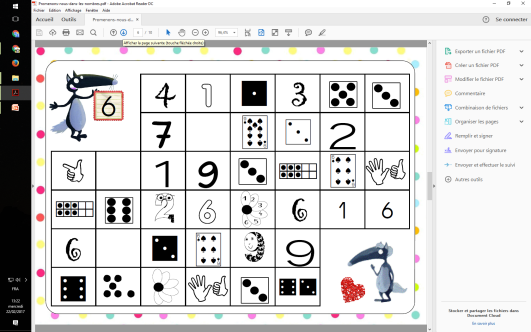 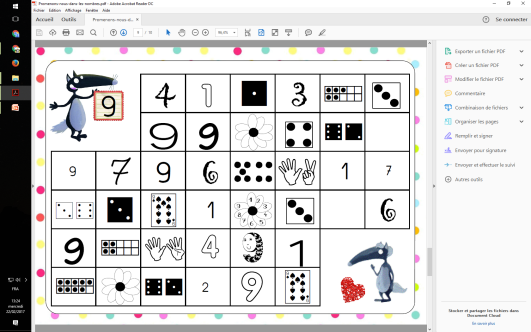 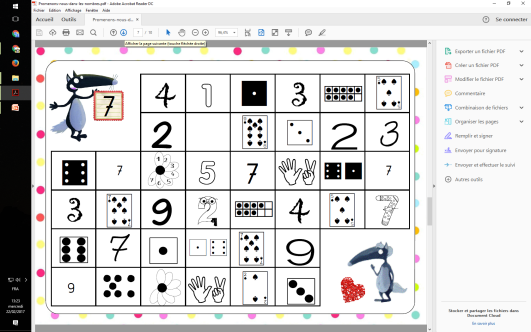 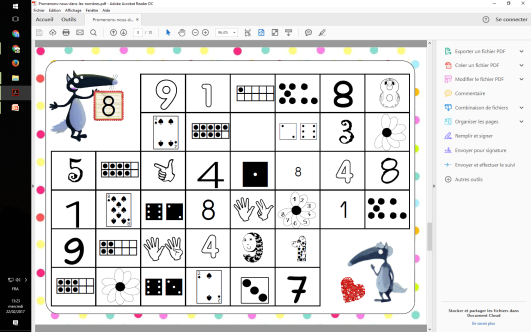